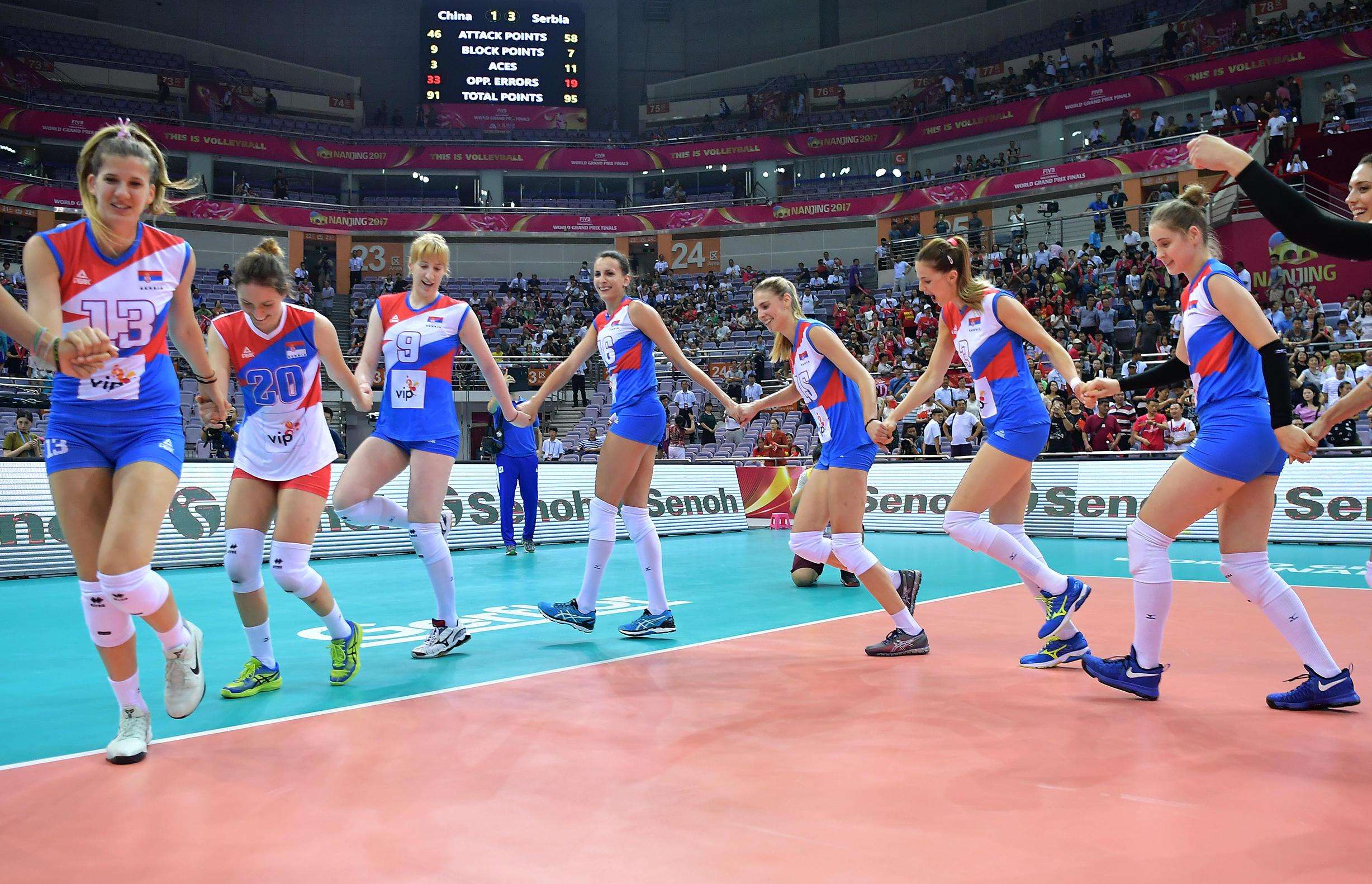 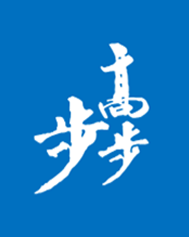 第一章　运动的描述
章末总结
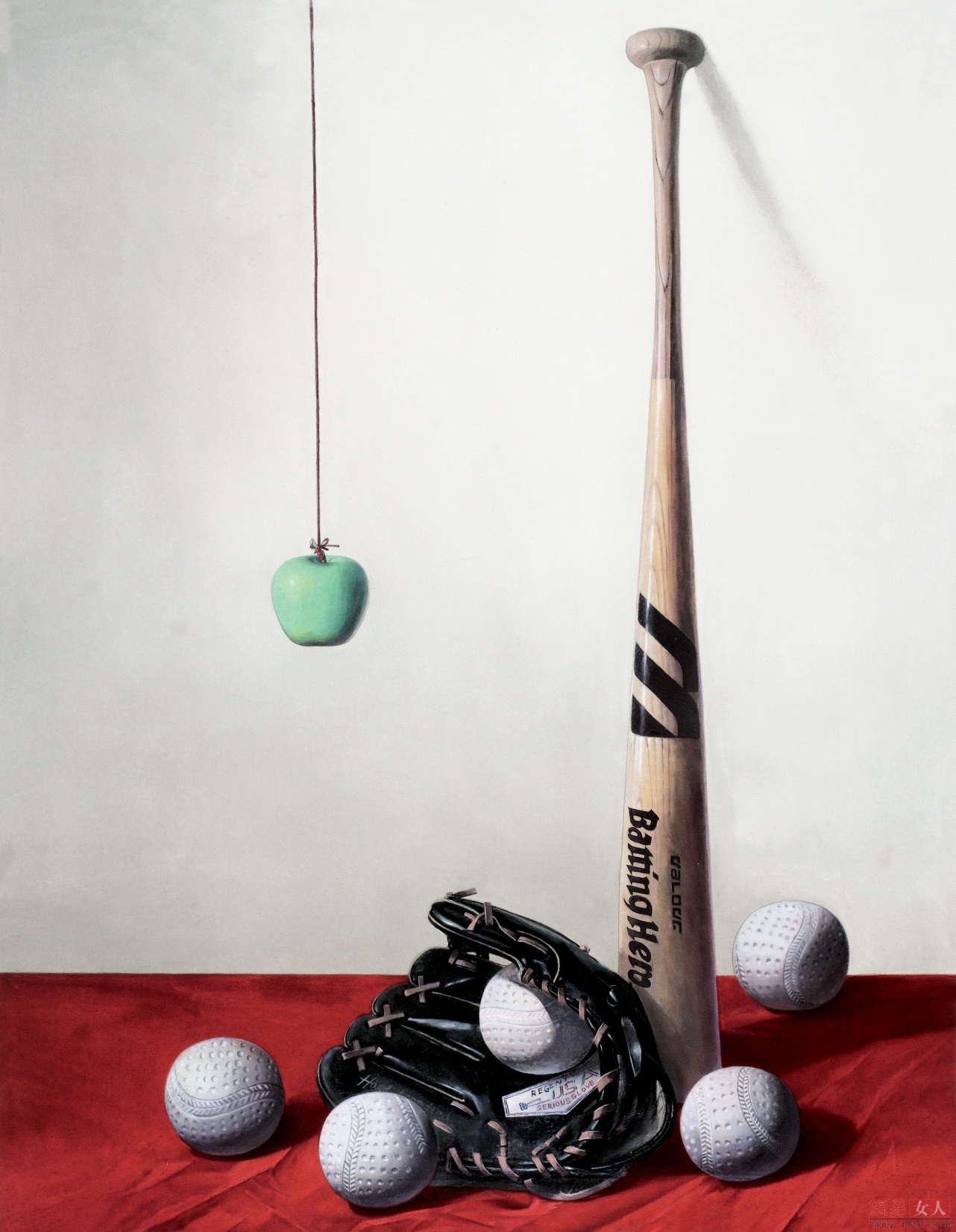 知识网络
定义：用来代替物体的              的点
看成质点的条件：物体的                     可忽略
有质量
质点
大小、形状
运动的描述
定义：在描述运动时，选来做         的其他物体
选取原则：任意的，一般选         为参考系
参考
三个概念
参考系
地面
位置变化
坐标系：定量描述物体的位置及_________
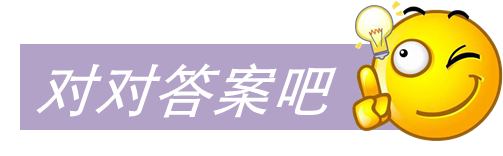 时刻：对应于时间轴上的___
时间间隔：对应于时间轴上的_____
点
时刻和时间间隔
线段
运动的描述
描述运动
的物理量
物理意义：描述物体                 的物理量
方向：从              指向末位置
位置变化
位移
位移和
路程
初位置
运动轨迹
路程：物体                  的长度
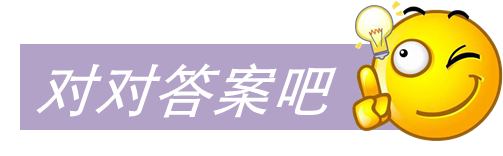 定义：位移和发生这段位移所用时间的_____

公式：              ，单位：____
矢量：其方向就是                   的方向
物理意义：描述物体                  的物理量
分类：平均速度和_________
比值
运动的描述
m/s
描述运动
的物理量
速度
物体运动
运动快慢
瞬时速度
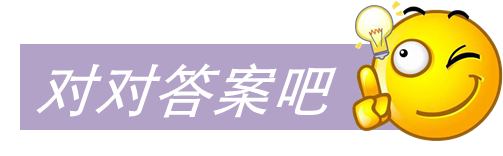 定义：速度的             与发生这一变化所用时间
            的比值

公式：             ，单位：____
物理意义：描述物体                          的物理量

a与运动性质
变化量
运动的描述
描述运动
的物理量
m/s2
加速度
速度变化快慢
加速时：a与v方向_____
减速时：a与v方向_____
相同
相反
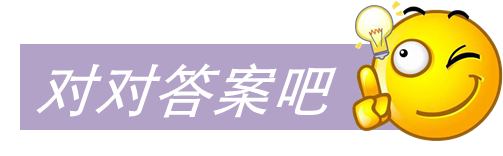 标量：只有大小，没有_____
矢量：既有大小，又有_____
方向
矢量和标量
方向
运动的描述
意义：表示速度随         的变化规律
时间
确定某时刻的速度、运动           (如静止、匀速、匀变速)
判断运动          (正方向、负方向)
判断加速度的          及方向
性质
v－t图象
应用
方向
大小
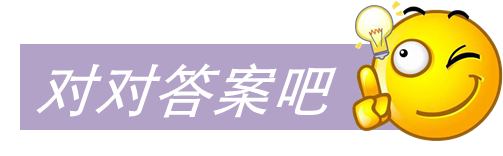 交流
计时
打点计时器是一种使用          电源的         仪器
运动的描述
根据纸带上点迹的疏密判断运动情况

求两点间的平均速度：  ＝___
粗略地求瞬时速度：当Δx或Δt         时，平均
    速度等于某一位置的瞬时速度
实验：用打点
计时器测速度
应用
很小
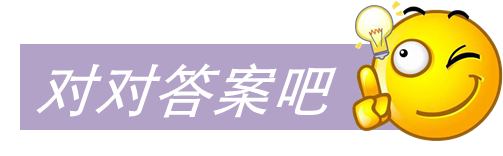 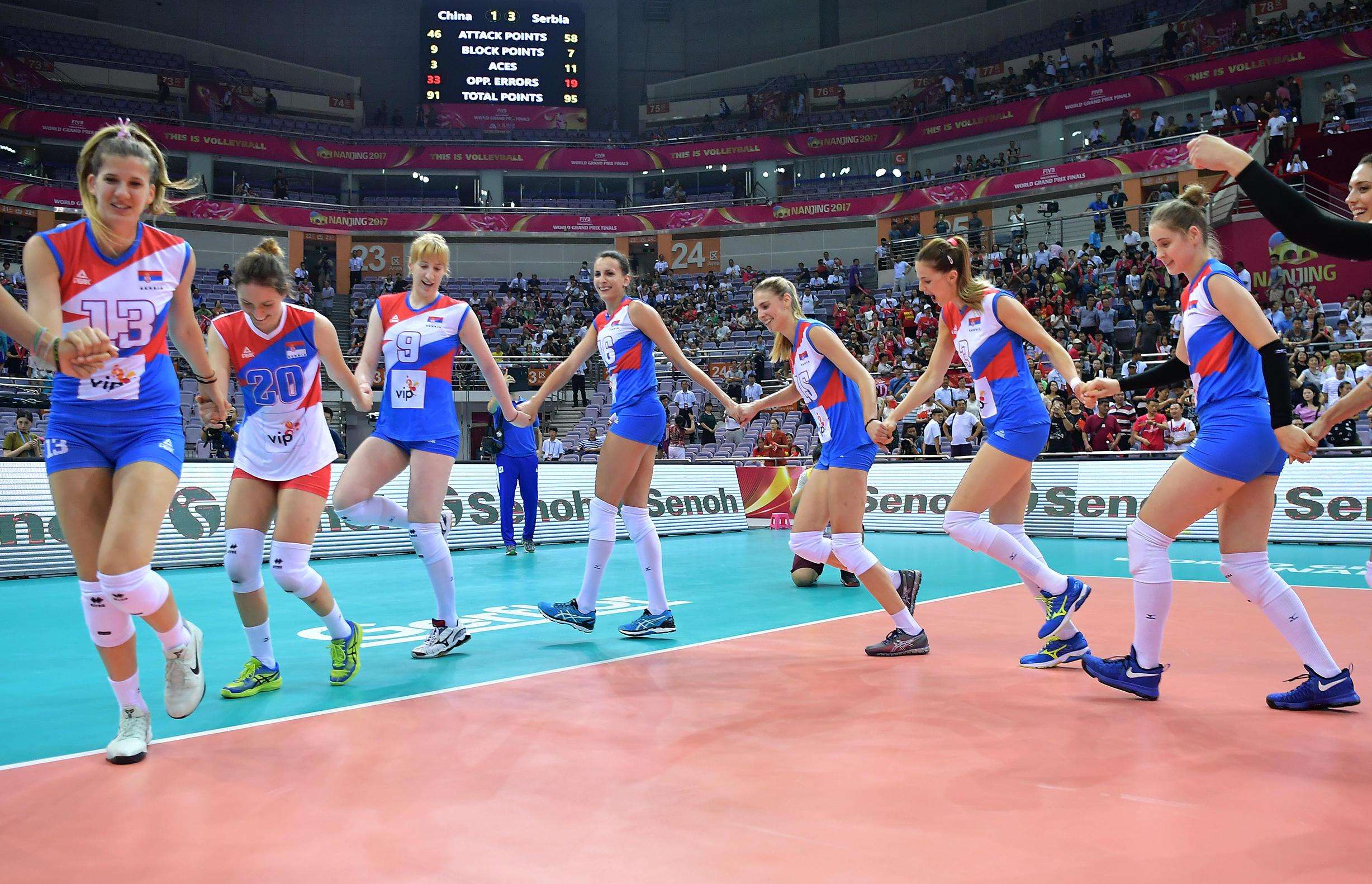 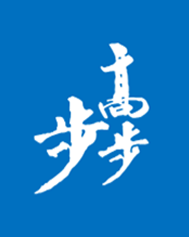 本课结束
更多精彩内容请登录：www.91taoke.com